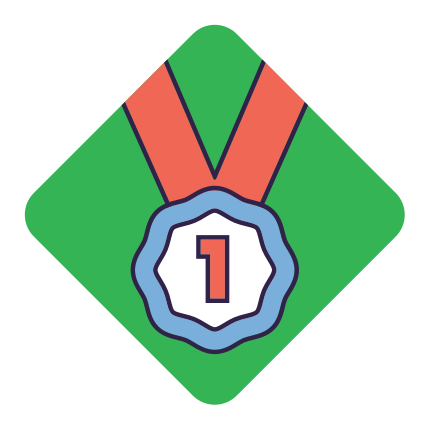 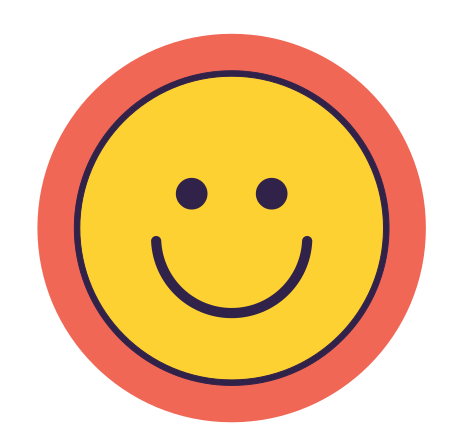 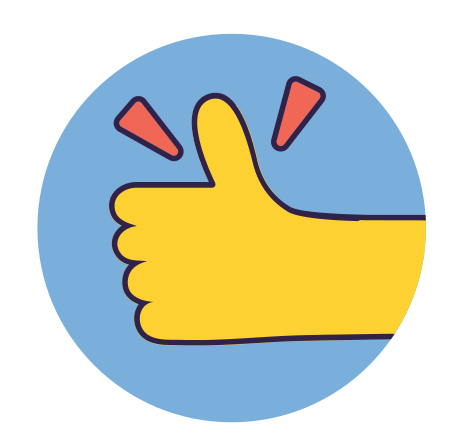 CHÀO MỪNG CÁC EM ĐẾN VỚI BÀI HỌC HÔM NAY!
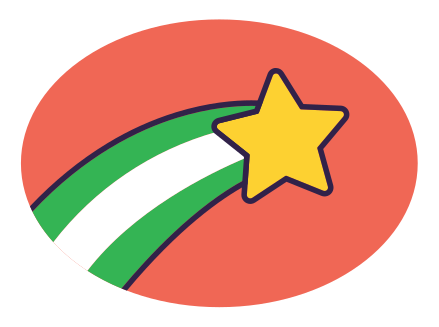 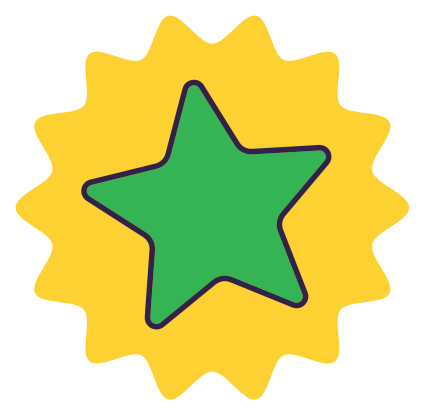 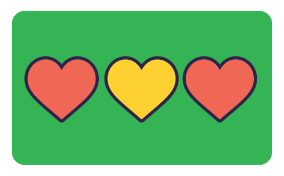 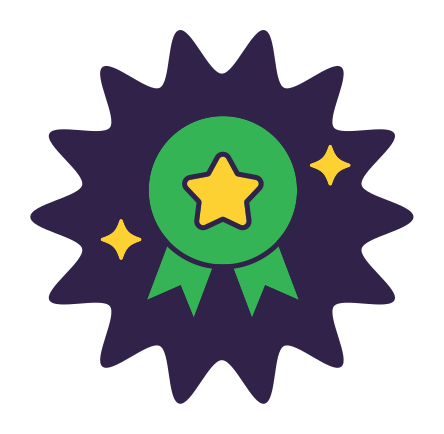 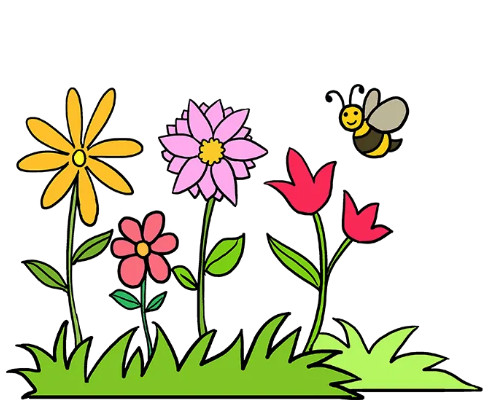 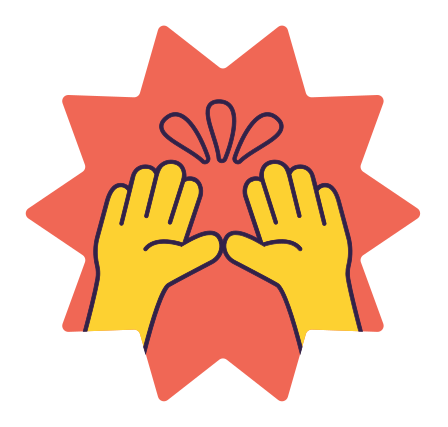 Tổng thời gian buổi sáng và buổi chiều Tuấn dành để vẽ tranh là:
Thời gian buổi tối Tuấn cần để hoàn thành bức tranh là:
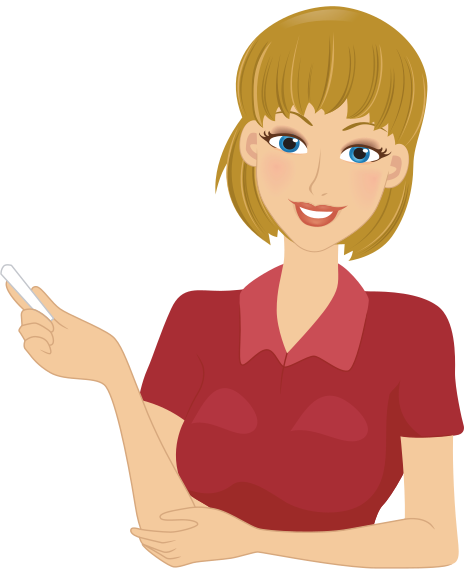 Muốn cộng và trừ các phân số ta cần thực hiện như thế nào?
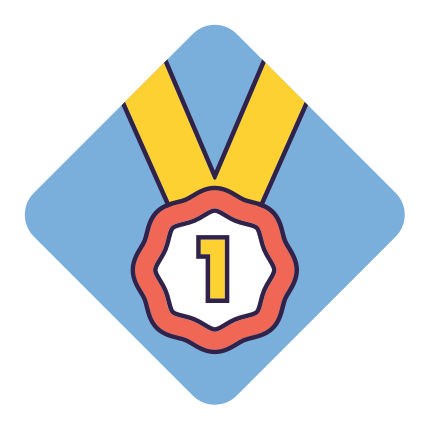 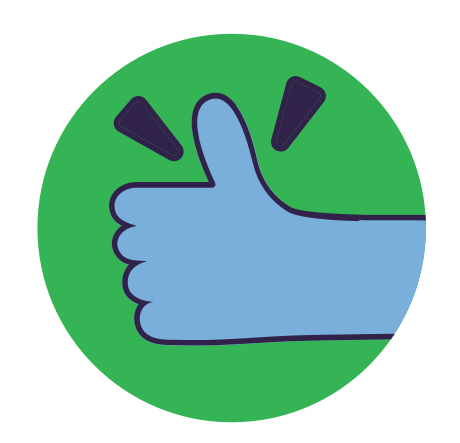 BÀI 25
PHÉP CỘNG VÀ PHÉP TRỪ PHÂN SỐ
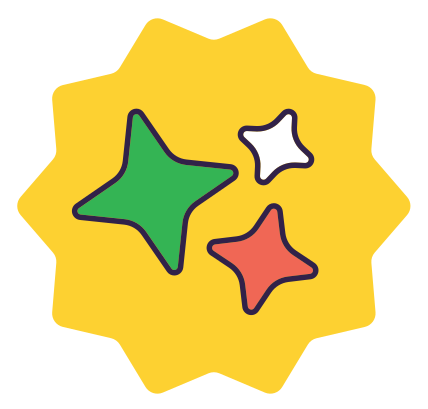 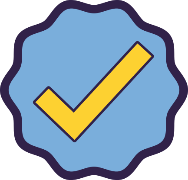 Phép cộng hai phân số
NỘI DUNG BÀI HỌC
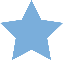 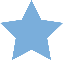 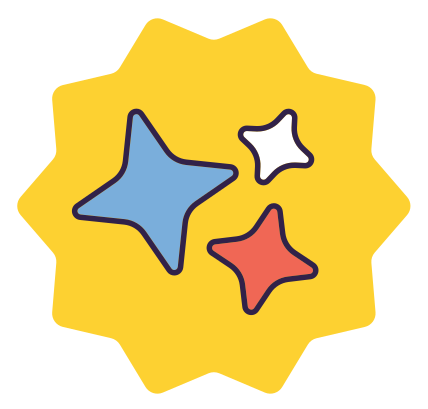 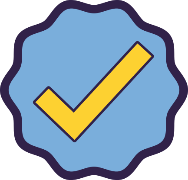 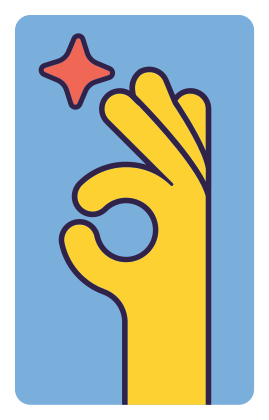 Phép trừ hai phân số
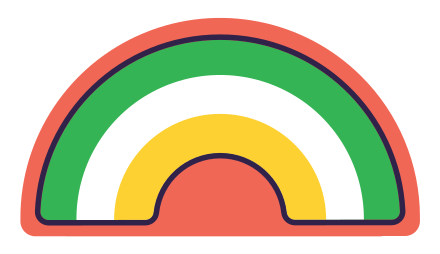 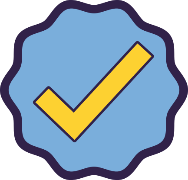 Tính chất của phép cộng phân số
1. Phép cộng hai phân số
Cộng hai phân số cùng mẫu
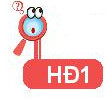 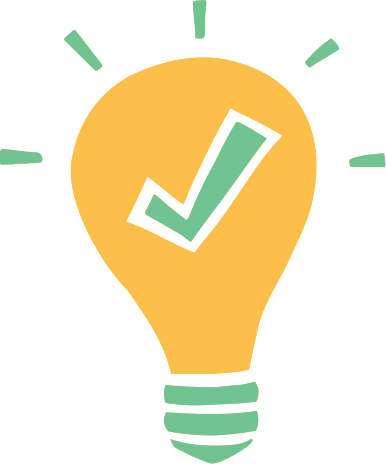 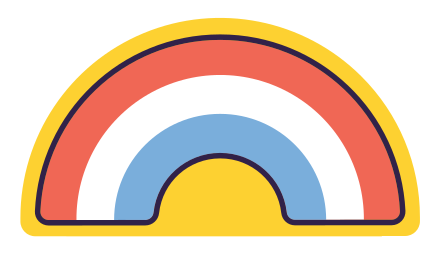 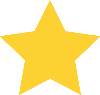 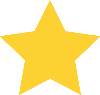 Quy tắc trên vẫn đúng với các phân số có tử và mẫu là các số nguyên.
Muốn cộng hai phân số có cùng mẫu số, ta cộng các tử và giữ nguyên mẫu:
Ví dụ 1:
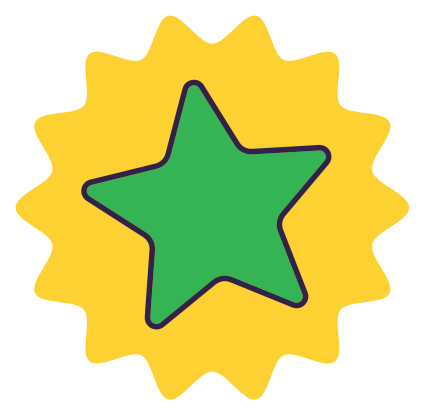 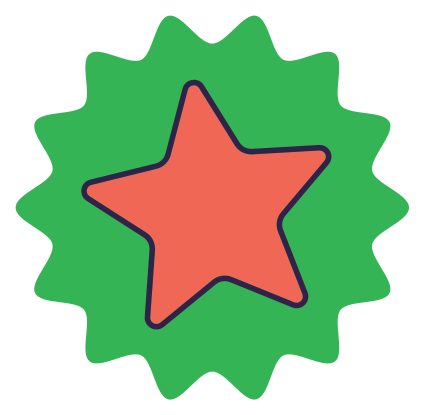 Hoạt động cá nhân
Luyện tập 1
Giải
= 1
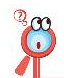 Cộng hai phân số không cùng mẫu
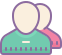 Trao đổi nhóm đôi (3 phút)
HĐ2
Ta có:
Muốn cộng hai phân số không cùng mẫu, ta viết chúng dưới dạng hai phân số cùng mẫu rồi cộng các tử và giữa nguyên mẫu chung.
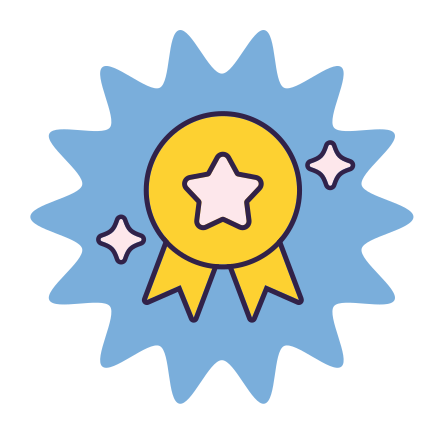 Ví dụ 2:
Quy đồng mẫu số
Cộng hai phân số cùng mẫu
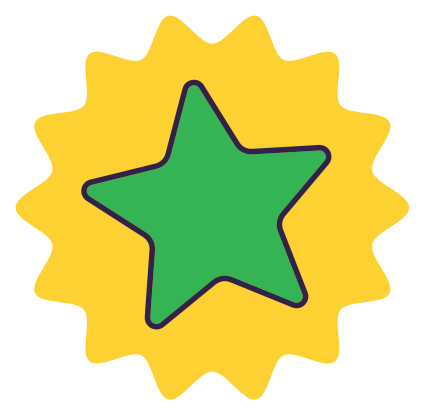 Hoạt động cá nhân
Luyện tập 2
Giải
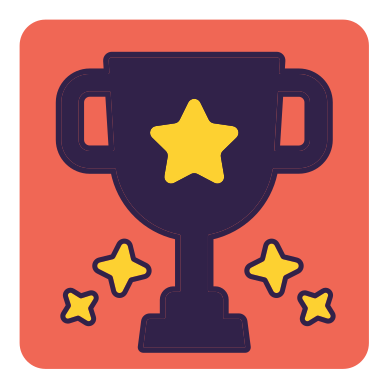 Số đối
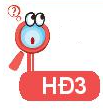 Em có nhận xét gì về các kết quả nhận được?
Ta có:
Số đối của 0 là số nào?
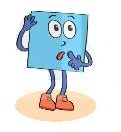 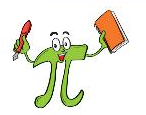 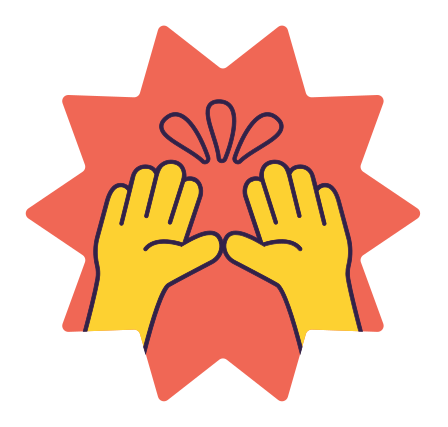 Luyện tập 3
Trả lời
2. Tính chất của phép cộng phân số
Phép cộng trên tập hợp số nguyên có những tính chất gì?
Giao hoán: a + b = b + a
Kết hợp: (a + b) + c = a + (b + c)
Cộng với 0: a + 0 = 0 + a = a
Cộng với số đối: 
             a + (-a) = (-a) + a = 0
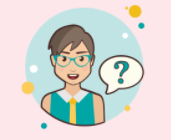 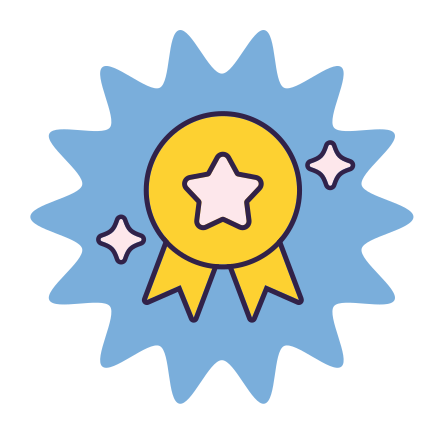 Tương tự phép cộng số nguyên, phép cộng phân số cũng có những tính chất cơ bản sau:
Tính chất giao hoán:
Tính chất kết hợp:
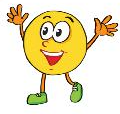 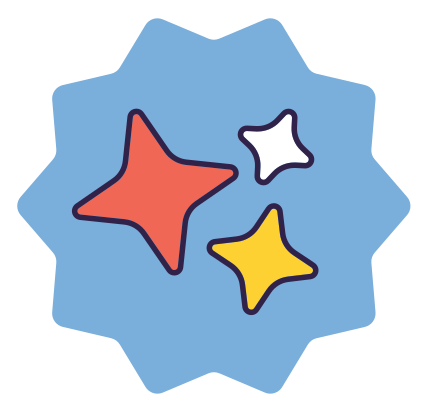 Ví dụ 3
Giải
Tính chất giao hoán
Tính chất kết hợp
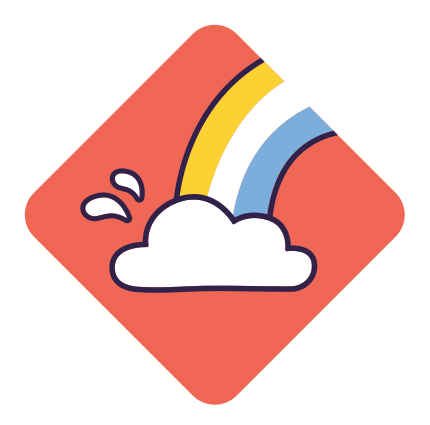 Cộng với số 0
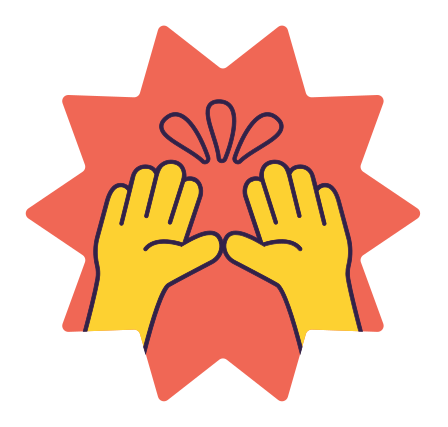 Luyện tập 4
Giải
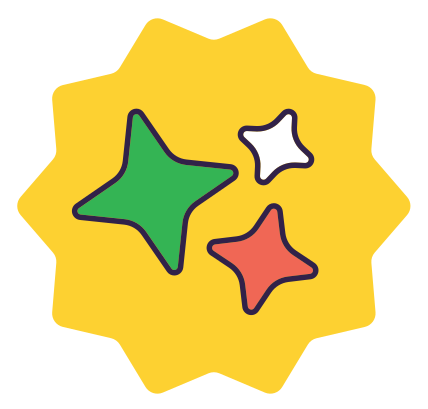 = 1 + (-3) = -2
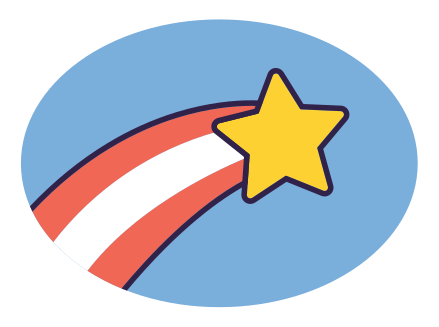 3. Phép trừ hai phân số
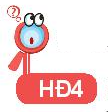 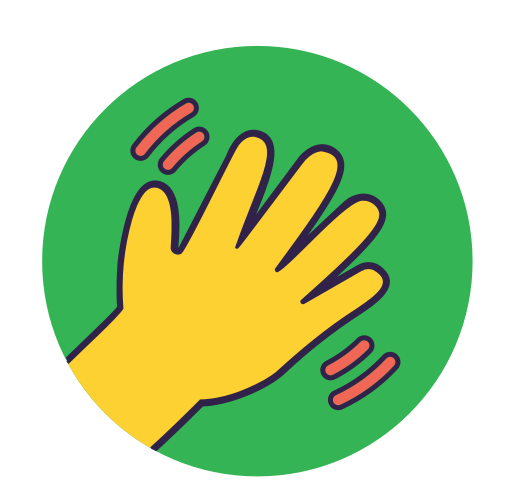 Quy tắc trên vẫn đúng với các phân số có tử và mẫu là các số nguyên.
Muốn trừ hai phân số có cùng mẫu, ta lấy tử số của phân số thứ nhất trừ đi tử số của phân số thứ hai và giữ nguyên mẫu:
1
2
Muốn trừ hai phân số không cùng mẫu, ta quy đồng mẫu hai phân số, rồi trừ hai phân số đó.
Ví dụ 4:
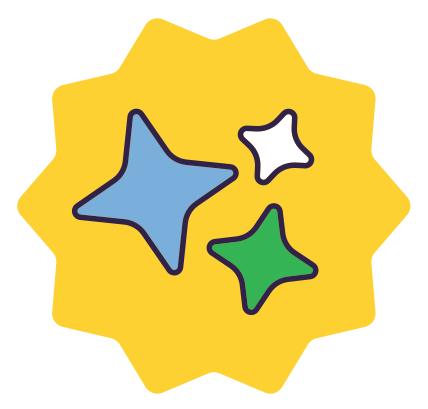 Luyện tập 5
Giải
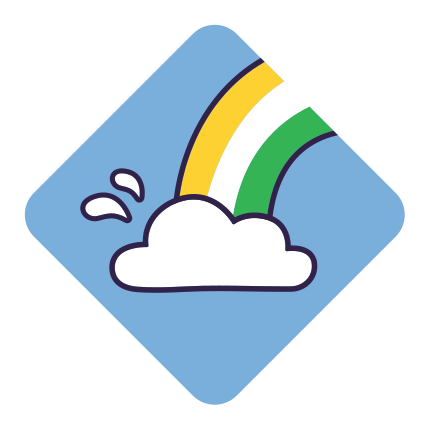 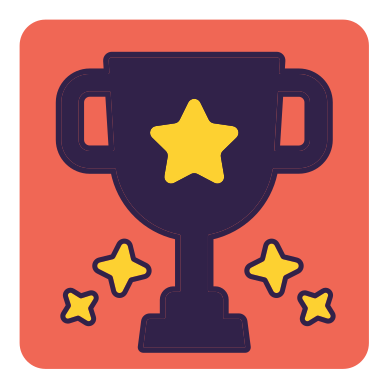 Nhận xét
Muốn trừ một phân số cho một phân số, ta có thể cộng số bị trừ với số đối của số trừ.
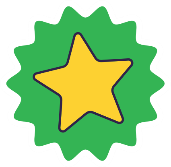 Ví dụ 5
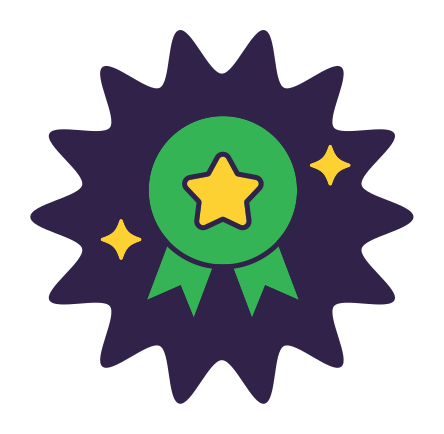 Giải
Buổi tối, Tuấn cần số giờ để hoàn thành bức tranh tặng mẹ là:
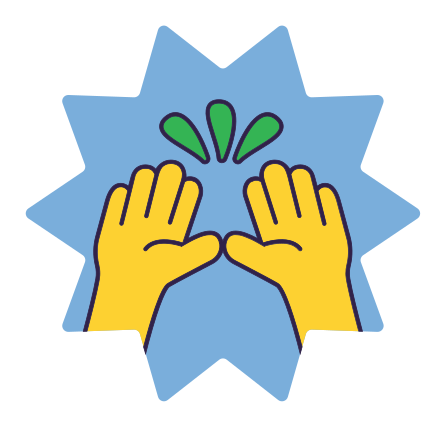 Thảo luận nhóm (3 phút)
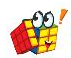 Thử thách nhỏ
Thay dấu “?" bằng các phân số thích hợp để hoàn thiện sơ đồ bên, biết số trong mỗi ô ở hàng trên bằng tổng của hai số kề nó trong hai ô ở hàng dưới.
?
?
?
Gợi ý
?
?
?
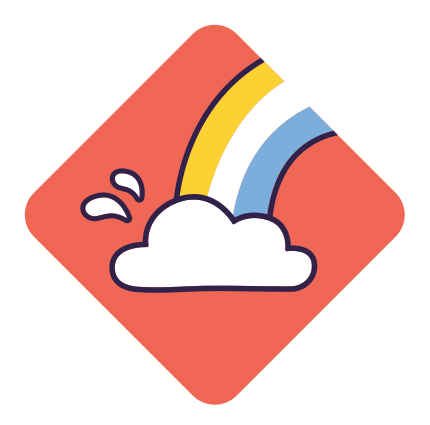 LUYỆN TẬP
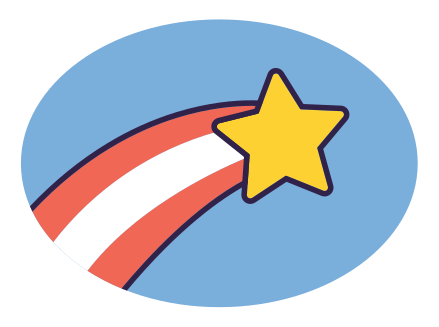 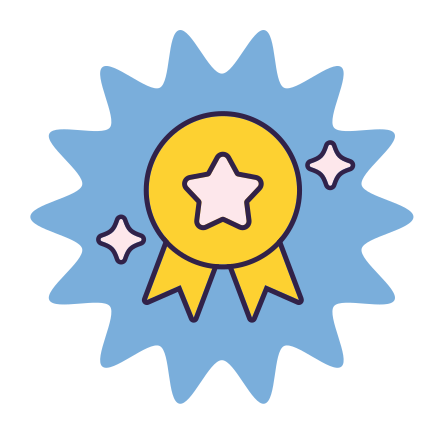 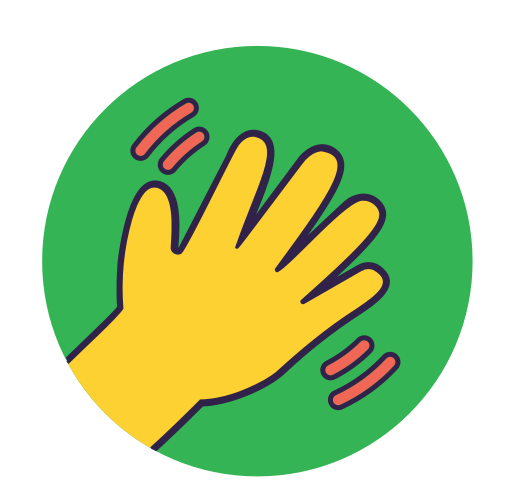 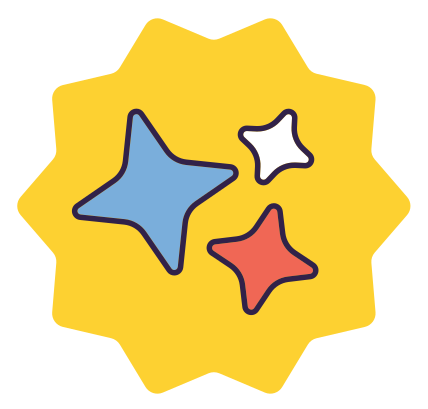 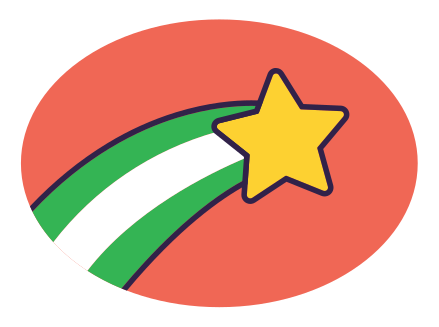 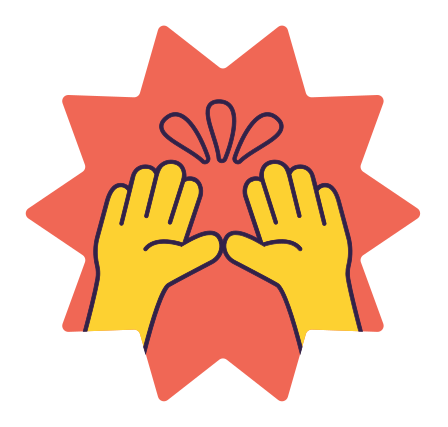 VẬN DỤNG
Giải
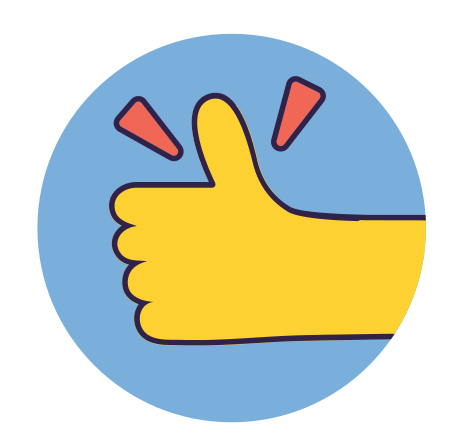 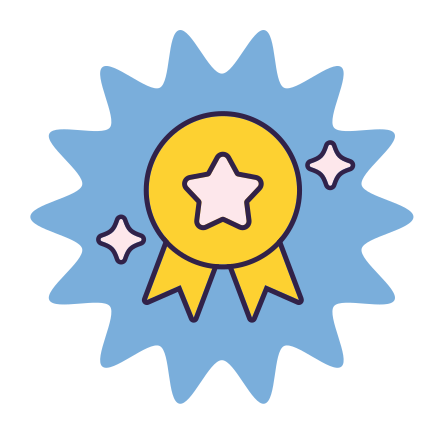 NHIỆM VỤ VỀ NHÀ
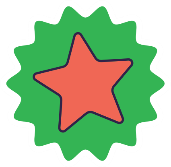 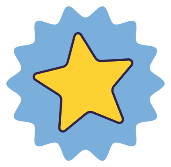 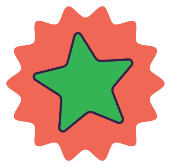 Hoàn thành các bài tập  còn lại trong SGK và SBT.
Chuẩn bị bài mới “Phép nhân và phép chia phân số”.
Học thuộc quy tắc cộng và trừ phân số.
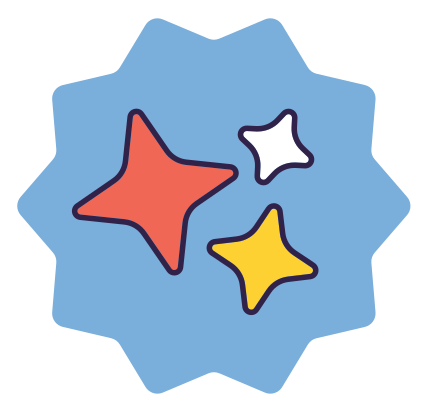 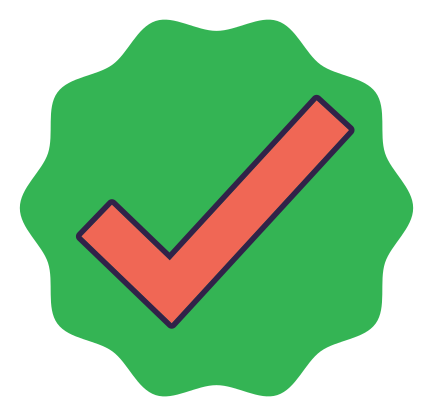 CẢM ƠN CÁC EM ĐÃ LẮNG NGHE BÀI GIẢNG!
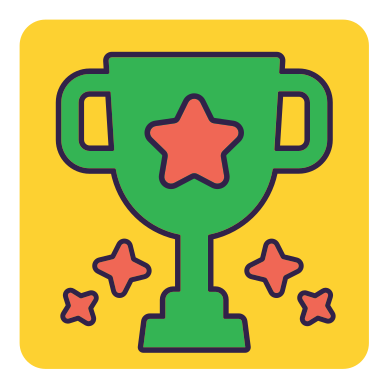 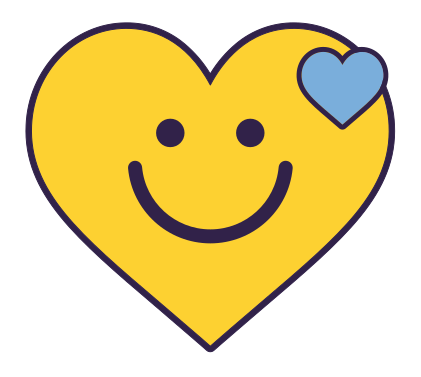